Лекция 7. Статистические критерии исследовательских данных
Вопросы:
Определение различий и связей в количественных и порядковых данных.
Сравнение выборочного среднего с константой.
Параметрический одновыборочный критерий Стьюдента.
Проблема достоверности в статистике
Проблема достоверности состоит в расхождении между статистическими показателями выборки и статистическими показателями генеральной совокупности. Если статистические показатели выборки близки к статистическим показателям генеральной совокупности – их достоверность считается высокой. Если статистические показатели выборки сильно отличаются от показателей генеральной совокупности – они недостоверны.
Выборка должна быть репрезентативной. То есть она должна формироваться на основе случайного отбора вариант. Существуют специальные методы позволяющие оценить степень репрезентативности выборки
Ошибка репрезентативности средней арифметической
Распределение средних арифметических малых выборок
Доверительный интервал средней арифметической генеральной совокупности
Определение необходимого объема выборочной совокупности
Для определения необходимого объема выборки необходимо задать следующие параметры: 1) желаемую точность (Δ) – допустимое расхождение между средней арифметической выборки и средней арифметической генеральной совокупности; 2) коэффициент Стьюдента для определенной доверительной вероятности (если р=0,95, то tst обычно берется равное 2); 3) среднее квадратическое отклонение (σ):
Нулевая гипотеза
Общие принципы сравнения выборок основываются на анализе так называемой нулевой гипотезы (Н0). Согласно этой гипотезе, первоначально принимается, что между показателями разных выборок достоверного различия нет. Задача статистического анализа заключается либо в принятии нулевой гипотезы, либо в её отклонении.
Отбрасывание или принятие нулевой гипотезы связано с принятием того или иного уровня достоверности утверждений (значимости).
Существует и противоположная нулевой – альтернативная гипотеза (Н1), смысл которой противоположен
Оценка достоверности различий между выборочными средними арифметическими
Разница между средними арифметическими генеральных совокупностей всегда достоверна, даже если она очень мала, поскольку эти средние были вычислены для генеральных совокупностей.
Другое дело, если сравниваются две выборочные совокупности. В этом случае необходимо доказывать, что разница между средними арифметическими достоверна.
Для установления достоверности разницы между средними арифметическими используют нормированные отклонения (t):




Нулевая гипотеза отвергается, если разница между средними арифметическими достоверна, то есть, критерий Стьюдента будет больше стандартного значения (tst) при определенном уровне значимости.
В противном случае выборочные средние достоверно не отличаются друг от друга и нулевая гипотеза принимается
Сравнение средних квадратических отклонений и дисперсий
Сравнение варианс проводится с использованием критерия Фишера, представляющего отношения дисперсий. Алгоритм вычисления связан с проведением дисперсионного анализа
Основы дисперсионного анализа. Однофакторный дисперсионный анализ
Задачи дисперсионного анализа
Сущность дисперсионного анализа заключается в установлении влияния отдельных факторов на изменчивость того или иного признака. Сложность анализа состоит в том, что на признаки влияют многочисленные случайные факторы, не поддающиеся контролю
В связи с этим возникает задача разложения общей вариации (дисперсии) признака на составные элементы, часть из которых определяется изучаемыми конкретными факторами (или фактором), а часть – случайными причинами. Дисперсионный анализ позволяет оценить значимость и долю влияния отдельных факторов и их взаимодействия на вариацию того или иного признака. И, наконец, дисперсионный анализ позволяет оценить достоверность различий между средними по градациям факторов
Дисперсионный анализ был разработан английским математиком и биологом Р.Фишером
Общие теоретические предпосылки анализа
Предположим, что на изменчивость какого либо признака оказывает влияние какой-то один фактор. Например, на урожайность растений – дозы внесения удобрений.
Если рассматривать отклонение отдельного переменного (урожайности) от среднего, то в этом отклонении фигурируют два компонента: 1) отклонение, зависящее от данного фактора (удобрения); 2) остаточная часть, не зависящая от данного фактора:

Где, А – доля отклонений переменной, связанная с влиянием данного фактора; е – остаточная часть отклонения (результат случайных отклонений).
Приведенную схему можно перенести на общую вариацию всех наблюдений, то есть, выразить её в дисперсиях:

                                                                    

Где        - общая варианса признака;       - варианса, определяемая фактором А;  - варианса, определяемая случайными причинами
Усложним задачу: на признак оказывают влияние 2 фактора А и В. Например, на ту же урожайность – дозы внесения удобрений и площадь питания растений. Тогда:

Где А – доля отклонения, связанная с влиянием фактора А; В – доля отклонения, связанная с влиянием фактора В; АВ – доля отклонения, связанная со взаимодействием двух факторов; е – случайная часть отклонения.
В значениях варианс общая дисперсия будет следующей:
Градации факторов
Для того, чтобы влияние фактора можно было изучить, этот фактор должен иметь несколько состояний или уровней. Эти состояния и называют градациями фактора
В пределах той или иной градации фактора отдельные переменные варьируют под влиянием случайных причин (случайная вариация)
Градации факторов могут быть разных типов: 1) фиксированные, например, год наблюдения, месяц, район возделывания, сорт и т.д.; 2) случайные, например, число растений в семье и т.п.
Схемы дисперсионного анализа
Схемы дисперсионного анализа различаются по следующим особенностям:
1) по числу факторов – однофакторные, двухфакторные и т.д.;
2) по типу градаций факторов – с фиксированными градациями, со случайными градациями, со смешанными (одни факторы – с фиксированными, другие – со случайными;
3) по сочетанию градаций разных факторов – полные (градации одного фактора сочетаются с каждой градацией другого фактора) и иерархические (градации одного фактора связаны с градациями другого фактора по иерархической схеме);
4) по числу наблюдений по каждой градации фактора – равномерные (число наблюдений одинаковое) и неравномерные (число наблюдений неодинаковое).
Ограничения
При проведении дисперсионного анализа должны соблюдаться следующие правила:
1) число градаций по фактору должно быть не менее двух;
2) число наблюдений по сочетанию градаций разных факторов должно быть не менее двух;
3) дисперсии по градациям факторов должны быть примерно одинаковыми;
4) распределение величин по градациям факторов должно соответствовать нормальному распределению
Нулевая гипотеза
Нулевая гипотеза во всех схемах дисперсионного анализа состоит в том, что вся вариация признака является только случайной и не зависит от влияния тех или иных факторов
Альтернативная гипотеза состоит в признании влияния того или иного фактора или взаимодействия факторов на изменчивость признака
Общие этапы дисперсионного анализа
Параметрические критерии
t-критерий Стьюдента — 1908г., заводы Гиннеса, В.Госсет, оценка процента брака
Цель: сравнение средних значений 2 выборок (есть модификации для зависимых, независимых, эмпирической и теоретической выборок).
Ограничения: нормальное распределение в выборках; предварительное сравнение дисперсий с помощью F-критерия Фишера.
Гипотезы: H0: M1=M2=X       Hальт: M12≠M22 
Два случая: при равенстве генеральных дисперсий и при их неравенстве
Параметрические критерии
t-критерий Стьюдента
Дисперсии неравны



Найти df по формуле:



Где                   и сравнить
t-критерий Стьюдента
Дисперсии равны σ12=σ22






Сравнить с tкрит. для df=n1+n2-2
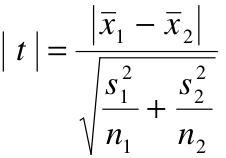 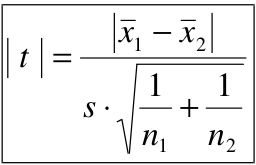 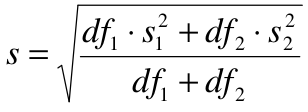 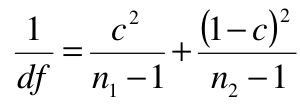 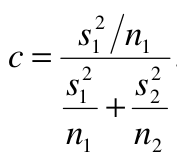 Если t<tкрит для p<0,01, то гипотеза Н0 верна
Параметрические критерии
Основной принцип критерия:
t= (наблюдаемое — ожидаемое)/ s.e.
Одновыборочный t-критерий: сравнить среднее выборки со средним генеральной совокупности
Независимый 2-выборочный t-критерий:  сравнить средние 2 невзаимосвязанных выборок 
T-критерий для 2 зависимых выборок: сравнить изменение среднего в выборке «до» и «после»